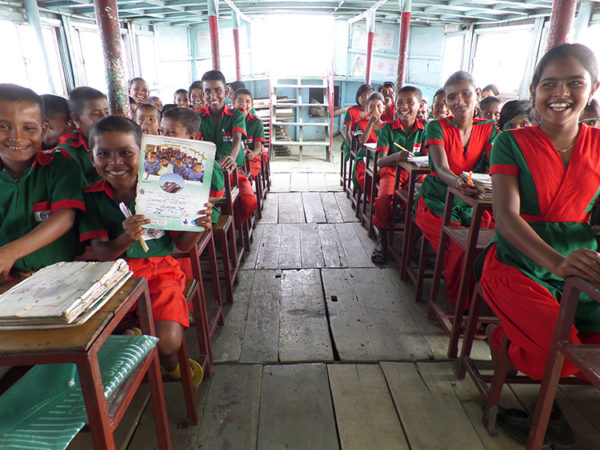 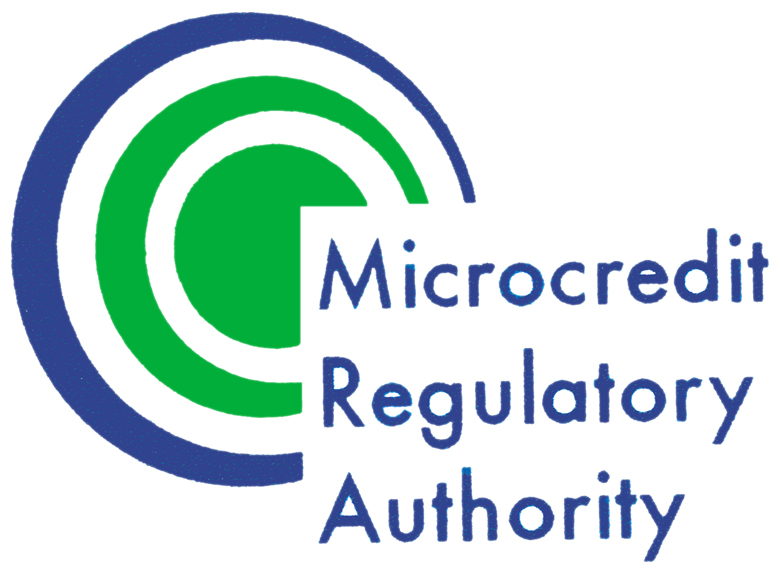 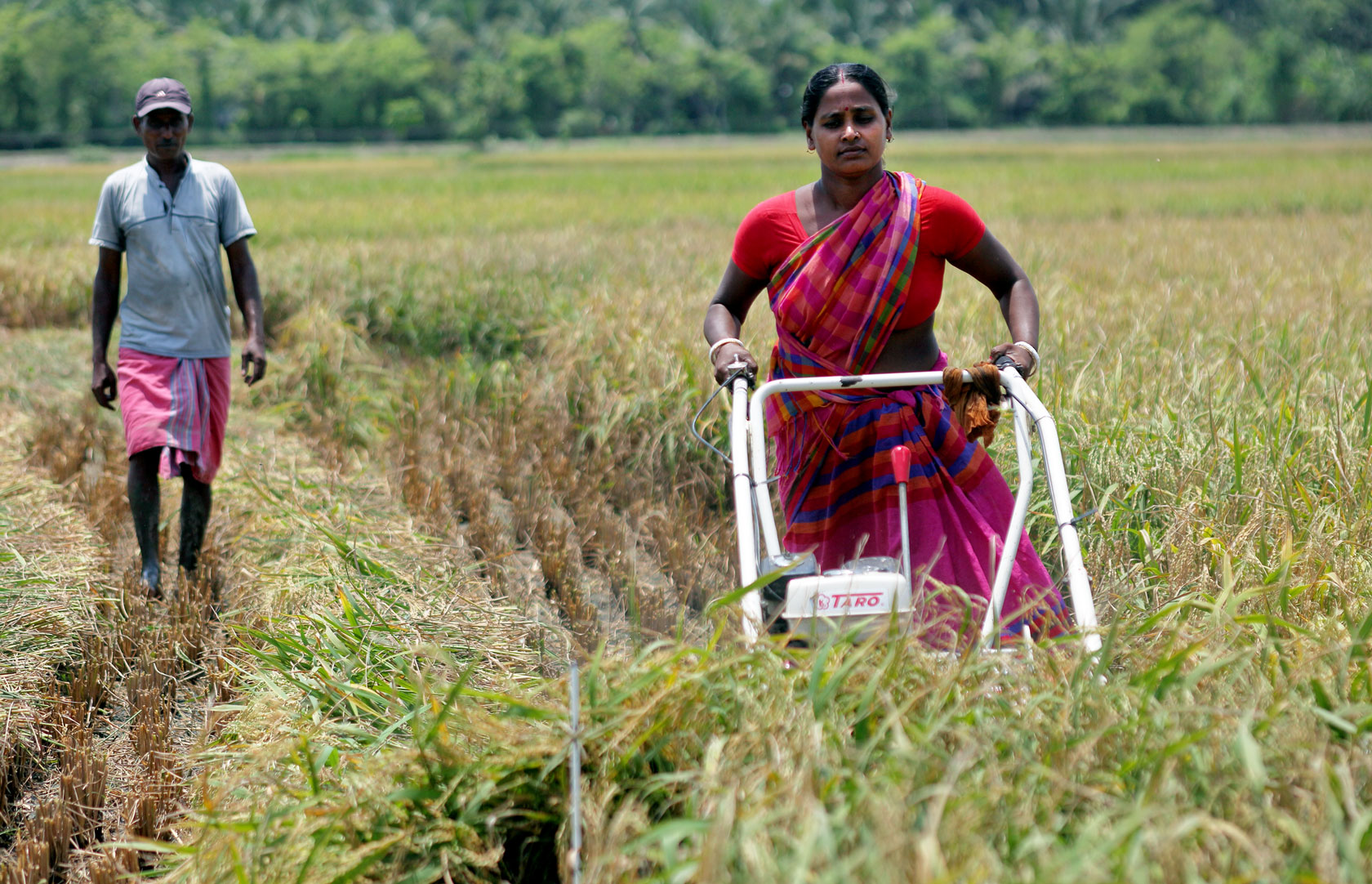 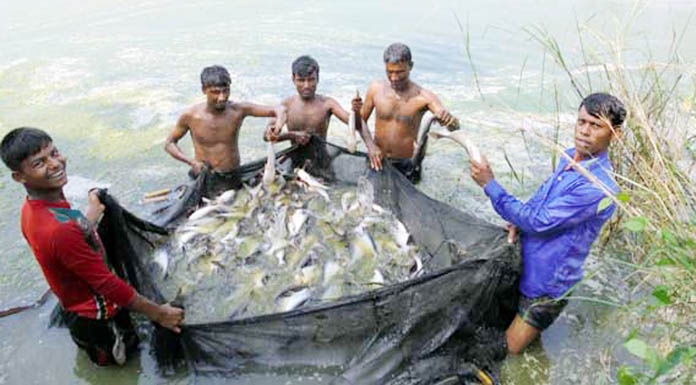 Greetings 
from 
Microcredit Regulatory Authority
Inception of Microfinance in Bangladesh
5/3/2023
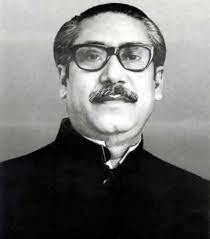 The greatest Bengalee of all time, the father of the nation Bangabandhu Sheikh Mujibur Rahman Just after the independence of Bangladesh instructed to provide collateral and interest free micro/small loans to the marginalized people with a view to developing their fate as well as eradicating poverty of the country.
 
First interest and collateral free microcredit service was introduced in 1974 under a project named Rural Social Services (RSS).

 In late 70s, along with their social development activities NGOs started  demand driven Microfinance Operation.
Microcredit Regulatory Authority
2
Background of MRA
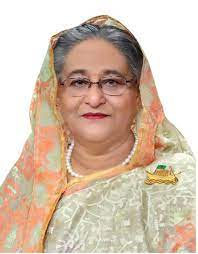 5/3/2023
Microcredit Regulatory Authority
3
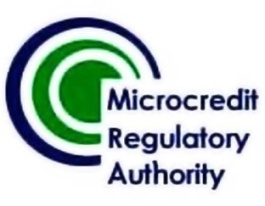 Licensing Information
Total Applications Received 
= 6587
In  1st Phase
= 4243 (In 2006 )
In 2nd  Phase 
= 1212 (In 2012)
In  3rd Phase
= 1132 (In 2021)
License Issued 
= 760
License Issued = 121
Applications rejected 
= 3483
Assessment Completed
1079
 (Except 53 companies)
Applications rejected 
= 1091
Total License Issued  = 882 (1 from newly applied
License Canceled  for  noncompliance = 151
Primary 
Approvals
= 294
At present Licensed MFIs = 731
Division Wise Coverage
5/3/2023
Microcredit Regulatory Authority
5
MFIs at a glance(June 2022)
5/3/2023
Microcredit Regulatory Authority
6
Growth of Credit & Savings
5/3/2023
Microcredit Regulatory Authority
7
Highlights of MicrofinanceSector
5/3/2023
Microcredit Regulatory Authority
8
Highlights of Microfinance Sector
Microcredit Regulatory Authority
5/3/2023
9
Sources of Fundas of June 2022
5/3/2023
Microcredit Regulatory Authority
10
Microenterprise Loan Share(June 2022)
5/3/2023
Microcredit Regulatory Authority
11
Agriculture Credit(54% of total Disbursement)(June 2022)
5/3/2023
Microcredit Regulatory Authority
12
Microcredit Regulatory Authority Rules, 2010 & it’s Amendments
Rationalize the rate of interest regarding loan (from 35% to 27% in 2010 and 24% in 2019) & savings (mini 6%)
Ensuring Grace Period (mini 15 days) and reducing Loan Processing cost (max TK 25)
Capital Raising by issuing Bond
Implementation of Annual Performance Agreement (APA) [Innovation, RTI, GRS, NIS and Citizen charter
National Microfinance Database (MF-NDB)
Digital mapping of Microfinance access points
MRA – যোগাযোগ
MRA-info App
Hot Line Number 16133
MF-CIB (Piloting Stage)
Integrated Microfinance Solutions (IMS)
Important Achievements of MRA
5/3/2023
Microcredit Regulatory Authority
13
Social DevelopmentWorks
Education (Scholarship; Bangabandhu Higher Education Scholarship & Education for All)
Health (Hospital, Free Medical Checkup etc)
Awareness (Child Marriage, Dowry etc)
Sanitation (Handwash, Hygiene awareness etc)
Disaster management (Rehabilitation, Disaster response etc)
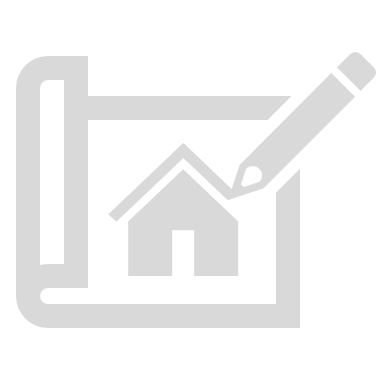 Covid 19 Response (Food, PPE, Mask, sanitizer, shelter etc)
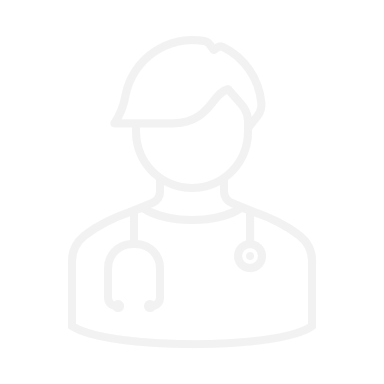 5/3/2023
Microcredit Regulatory Authority
14
COVID-19 Response (Microfinance)
5/3/2023
MFIs  conducted a good number of social activities by their own fund amounting BDT 400 crore regarding COVID-19
15
Bangabandhu Higher Education Scholarship
Scholarship  amount ranges from 3000-10000 BDT monthly
Scholarship offer to the talented poor in higher education under Public Universities & Medical Colleges
912 students financed by 107 MFIs till March 2022 
Total amount of scholarship given in one year 66.51 million BDT
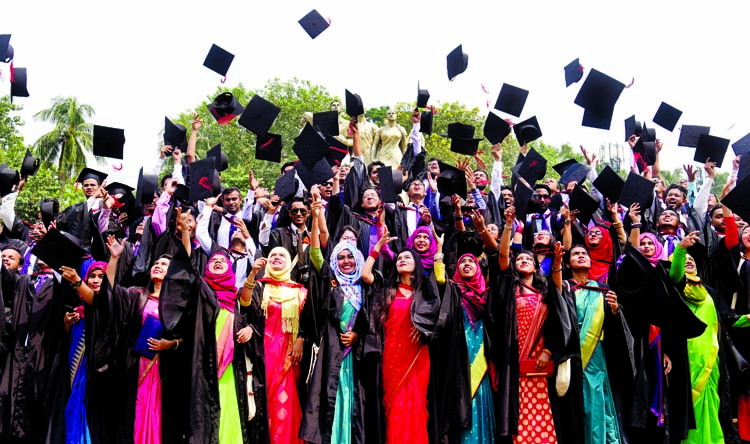 5/3/2023
Microcredit Regulatory Authority
16
Salient features of Microcredit Regulatory Authority Act, 2006 & Microcredit Regulatory Authority Rules, 2010
License from MRA is mandatory for operation microfinance in Bangladesh [section 15(1)].
Operating microfinance without MRA license is criminal offence and punishable [section 35(1) (a) and (b), 35(2)].
Before applying for MRA license, interested organizations must be registered under any of the following Acts/Ord [section 2(21)]
The Societies Registration Act,1860
The Trust Act, 1882
The Company Act,1994 
The Voluntary Social Welfare Agencies (Registration and Control) Ordinance, 1961 
There will be a General Committee (GC) of minimum 15 to maximum 31 members having at least 2 women [rule 7(2)] and an Executive committee (EC) of minimum 5 to maximum 10 members having at least 2 women also [rule 8(2)].
 No member of EC can continue his post more than 3 consecutive periods where each period will consist of 3 years respectively [rule 8(5)]
No salaried personnel can be the member of both EC & GC of MFI. Besides, a full time & salaried CEO should be appointed by EC and no staff can simultaneously work in more than one MFI [sec 27(1), rule 9(1) and sec 28(3)]
5/3/2023
Microcredit Regulatory Authority
17
Cont’d
Family members such as father/mother-sun/daughter, husband-wife, full brother-full sister can’t be the chairman and CEO or bank signatory of an MFI at the same time [rule 10]
Authorized officials will be the bank signatories [rule 13(10)]
MFIs must have staff regulations as well as a pay scale [rule 12]
 MFIs have to submit budget, Management Information System (MIS) report twice in a year and audit report once in a year [rule 39, rule 43, rule 47]
MFIs cannot collect deposit from non-clients as well as term deposit without MRA approval [section 32(1), rule 29]
70% of total clients must be provided with loan and maximum amount of savings of an MFI will be 80% of its outstanding loan [13(3)]
Short term liabilities especially deposit cannot be used for purchasing assets [rule 13(2), rule 35]
MFIs have to maintain reserve by 10% of their accumulated surplus [rule 20]. liquidity by 15% of their deposits [rule 34] and Loan Loss Provision (LLP) as per provision of rule [rule 44].
MFI shall maintain reconciliation report collecting its bank report in each Month [rule 42].
MFIs cannot distribute profit as dividend and allowed to use profit in maintaining statutory reserve, in revolving fund or in operating social activities for the clients’ welfare with prior approval of MRA [rule 21]
5/3/2023
Microcredit Regulatory Authority
18
Important features of Issued 73 Circulars
Maximum rate of service (interest) charge will be 24% (dec) [circular-50]
Minimum 6% interest must be paid on deposit [circular -5]
There will be grace period of minimum 15 days and minimum 46 installments in case of weekly paid one year loan [circular -5,8]
Maximum miscellaneous cost (form, passbook, entry fee etc.) will be BDT 25 [circular -23]
Bad debt can be written off after 2 years from becoming as bad debt on condition of provisioning 100% LLP [circular -21]
Maximum 35% of Cumulative Surplus can be used for purchasing immoveable property [circular- 33, 47]
Fund like Disaster Management Fund (DMF) etc. can’t be formed with Microfinance service charge [circular-34]
No MFI will be allowed to maintain a liaison office with the microfinance Surplus & CEO shall discharge his duty staying at Head Office [circular -35]
5/3/2023
Microcredit Regulatory Authority
19
Cont’d
Ensuring the implementation of the provisions of the Money Laundering Prevention Act, 2012 and relevant rules & regulations 
MRA shall be informed about the leave substitute of CEO due to foreign tour and only microfinance operation related expenditure following govt rules can be borne [circular -46]
Prior approval shall be taken in case of purchasing land/Flat and vehicles [circular -47]
Prior approval shall be taken for spending accumulated surplus for social work as per given format [circular -48]
After completion of the financial year hard copies (print copy) of both General Ledger and Cash Book shall be maintained from the software [circular -52]
 
Loan classification can’t be deteriorated on 31/12/2020 from 01/01/2020 and charge 1% of the total loan amount of 31/12/2020 as LLP [circular -59] 
 
Policy on Financing of Microcredit Institutions by Microfinance Institutions, 2022. [circular -73]
5/3/2023
Microcredit Regulatory Authority
20
Challenges
Fund Shortage of Small & Medium MFIs;
Reducing Operational Cost;
Shortage of skilled Manpower of MFIs;
Unlawful Microfinance Operation;
Lack of Clients’ Financial Literacy;
Ensuring Regulation irrespective of MFI’s size;
Introduction of DFS & Digitalization.
Microcredit Regulatory Authority
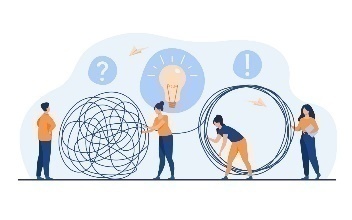 5/3/2023
21
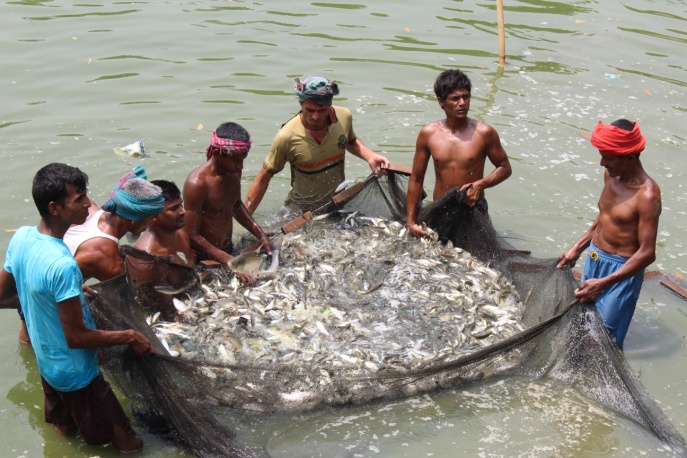 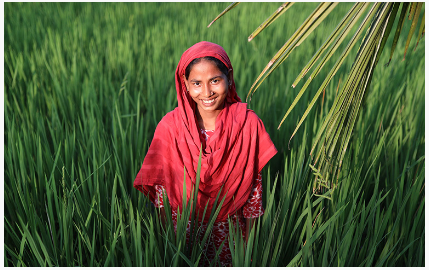 Thank You
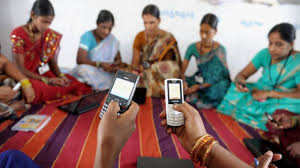 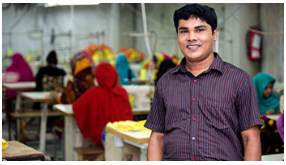 22
Microcredit Regulatory Authority
5/3/2023